Syntax through the Wide-Angle Lens of Dialectics
Presentation @ the 2012 LSPNG Conference
By Olga Temple
Linguistics & Modern Languages
School of Humanities & Social Sciences
University of Papua New Guinea
26 September 2012
 SIL Ukarumpa
There are 2 ways of looking at complex wholes: WA & Zoom
Dialectics (synthesis: WA) views things in their unity, in their essential interconnectedness, development, motion and change.
Dialectics vs. Metaphysics
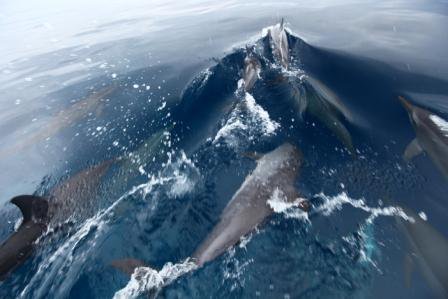 The close-up lens (analysis) zooms in on parts of the whole, and examines the ‘fixed’ details in isolation from the whole: White-beaked dolphin skeleton. Source: Zoologischen Museum Hamburg/Soebeeoearth.org
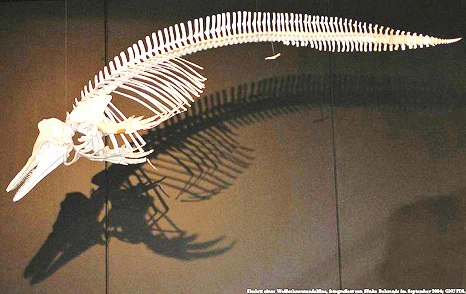 Every word is already a generalization – an ACT of thought.
Language is Verbal Thought. Therefore,
The mechanism of thought is the mechanism of Language. 

We cannot understand syntax without examining the process of verbal thought.

Dialectics fuses all the dualities of Language into one indivisible complex WHOLE of the Sign!
The Whole is more than the some of its parts. Aristotle
Language is social means of thought. 
Vygotsky: 1934  )



Language is the ‘spinning wheel’ we use to spin our 
‘webs of significance’
Word-based prescriptive grammars:
Eight functions of words in the sentence = 8 ‘parts of speech’:
Noun
Pronoun
Adjective
Verb
Adverb
Prepositions
Conjunctions
Interjections
DESCRIPTIVE LINGUISTICS
‘Parts of Speech’ are categories of lexical items defined by their morphological or syntactic behavior;

Formal word class ID tests use both criteria

Major word classes: VP; NP; AdjectiveP; PP; however

Different languages – different word classes:
Kwamera: adjectives are verbs
Igbo: adjectives are nouns
Some languages have no prepositions
(Tallerman: 1998, p. 31)
Other examples: 
Latvian: no preposition ‘in’ – Nominative: galds; Locative: galdaa; 
Balantak: ‘Adjectival concepts (such as ‘big’, ‘good’ and ‘red’) are treated as stative verbs in Balantak’ (René van den Berg & Robert L. Busenitz: 2012)
There is nothing in the mind, unless it is first in the senses.Aquinas
Our thoughts reflect human perceptions of the 4D world - the spatial, temporal and causal relationships between things in it: 

Who? Which who? Does What&How? To Whom? With What? Where? When? Why? 

( thematic roles, tenses, voice & aspect, etc.)
Universal principles of generalization
To answer these qs, we connect things by resemblance, contiguity in space & time, and cause/effect – these associations are the universal principles of human understanding. 
(Hume: 1748) 

The functions of word-meanings that answer these questions (‘single-handedly’ or in groups) are ‘Parts of Speech.’
Focus of dialectical analysis is on the essence of λ -
Sentence meaning, the product of 
synthesis of word-meanings into the nexus of the sentence [S/V/C] and 
analysis (modification) of the major nexus constituents (a.k.a. recursion):
Parts of Speech are functions of words in the sentence
these include the traditional eight ‘jobs’
 
groups of words (phrases & clauses) can do 3 of these ‘jobs’ - (adjective, adverb, & noun)
Generalizing sentence analysis
G-nalysis focuses on how words & groups of words function together in the nexus of the main sentence; 2 steps:
ID all nexal patterns
ID word/phrase/clause functions through asking ‘common sense’ qs
Diagram nexal patterns
With what consequence?
         S1         V1            C1                                                     S2        V2       C2                   
//I /think/; /therefore, /I /am//.   Adv. of consequence
G-nalysis accommodates ambiguity
G-nalysis Examples
Which all?                                                                                             What?
                  S1              S2                   V2                                                 V1                       S3                                V3
//All /who were there/saw /what /happened//.

S/V/C # 1: 	All saw [what happened]
S/V/C # 2: 	Who were there
S/V/C # 3: 	what happened

Main S/V/C: All saw what happened.
Dependent SVCs: 
who  were there = Adjective clause (describes ‘All’)
what happened = Noun clause (names what all saw)
G-nalysis Examples
Which everything?                                              What?
               S1                                                               S2                       V2                  C2(DO)                                        V1             C1(PA)
//Everything  // you / can / imagine // is / real//. 
Picasso




                                                                                                             Adjective clause
G-nalysis Examples
What?                                    Which apparatus?                                          What?
           S1               V1                          C1(PN)                         C2(IO)                       S2           V2                S3              V3
//Brain / is / an apparatus // with which /we / think / we / think//
Ambrose Bierce






Adjective clause 

Noun clause
‘Tool Box’
Parts of speech
Revision of verbs: tenses, voice, modality, conjugation
Sentence
S/V/C
4 types of sentence structure
Clause
Phrase
Fun!  How do you see the ‘relationships’?
The Dems are as juiced now for their guy as the Republicans are for theirs.


For Spacex, the next few hours will be nail-biting.


He’s been caught napping on climate change.


Life is what happens to you while you are busy making other plans.
More Fun! 
I am so hip, even my errors are correct…
I am so perfect, so divine, so ethereal, so surreal
I cannot be comprehended
except by my permission
I mean ... I ... can fly
like a bird in the sky ...
[Nikki Giovanni: Ego Trippin’]
The same universal principles of human understanding operate in all languages: different tactics, same strategy!
Krio:	Ah de tink, so na mi.
Japanese: 	Ware omou, yueni ware ari.
Latvian: 	Es domāju – tādēļ es esmu.
German:	Ich denke, also bin ich.
Dutch:	Ik denk, daarom ik besta.
Russian: 	Я мыслю, следовательно, я существую.
Greek: 	Σκέφτομαι άρα υπάρχω .
Different tactics, same strategy!
Bahasa Indonesia: Saya pikir, mahanya Saya ada.

Mussau:		Aghi  nongina     aghi anna.

Telei of S. Bougainville:	Nne aposi, eguko nne.

Tolai:			Iau nukia, ba iau iau.
Conclusion
Dialectics makes syntax easy & fun, because it uses the natural way we think to discover the ‘mechanics’ of spinning complex meanings.
Students enjoy g-nalysis  they become expert ‘web spinners.’
References
Tallerman, Maggie. 1998. Understanding Syntax. Oxford University Press.
René van den Berg & Robert L. Busenitz. 2012. Grammar of Balantak, a language 	of Eastern Sulawesi. SIL.
Hume, David. An Enquiry Concerning Human Understanding, Section III – Of the 	Association of Ideas. http://18th.eserver.org/hume-enquiry.html  	(29/07/2009)
Vygotsky, Lev. 1986. Thought and Language, trans. Alex Kazulin. The MIT Press, 	Massachusetts.
Temple, Olga. The Webs of Significance: Lectures in Language, Culture & History 	(2004-2011). University of Papua New Guinea. ISBN: 978-9980-84-913-7
Temple, Olga. 2011. Genesutra: a Course in Dialectical Linguistics. UPNG University 	Press. ISBN: 978-9980-84-910-6
Temple, Olga. Language: captured ‘live’ through the lens of dialectics. LLM, Vol. 29, 	2011. www.langlxmelanesia.com
Temple, Olga. The Rational Language Mechanism: Key to Understanding Syntax. 	Journal of English Studies, Vol. 1, 2009.
Temple, Olga. Limitations of Arbitrariness. The South Pacific Journal of Philosophy, 	Vol. 10, 2008-2009